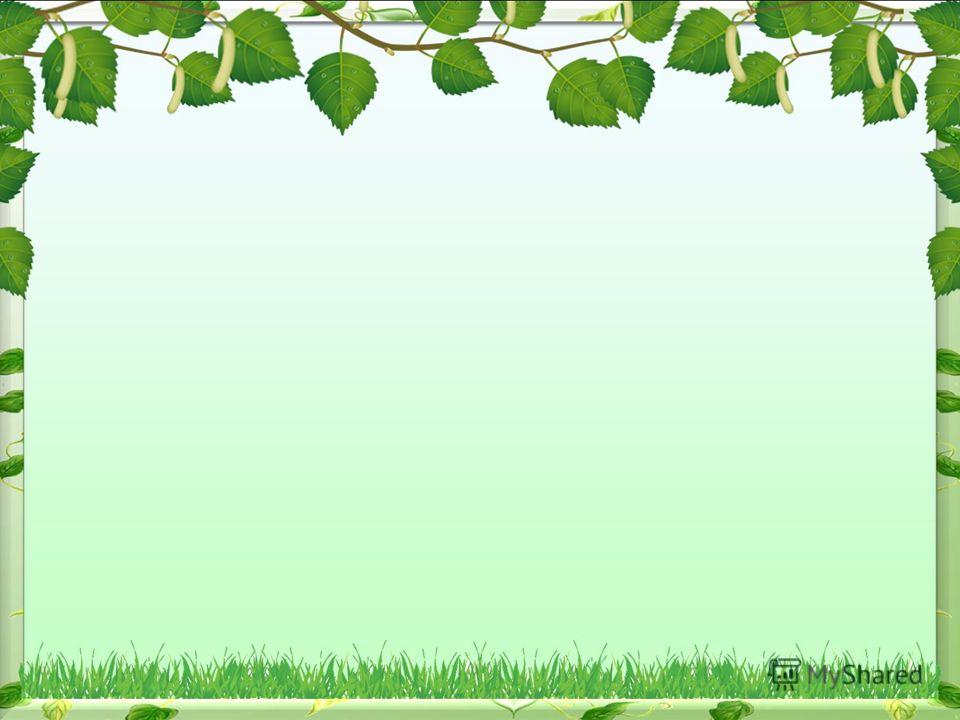 МБ ДОУ- Детский сад комбинированного вида № 18
Проект 
«Мы растем, мы созреваем!»
Вторая младшая группа «Березка»
Выполнила: 
Горбанева П.В.
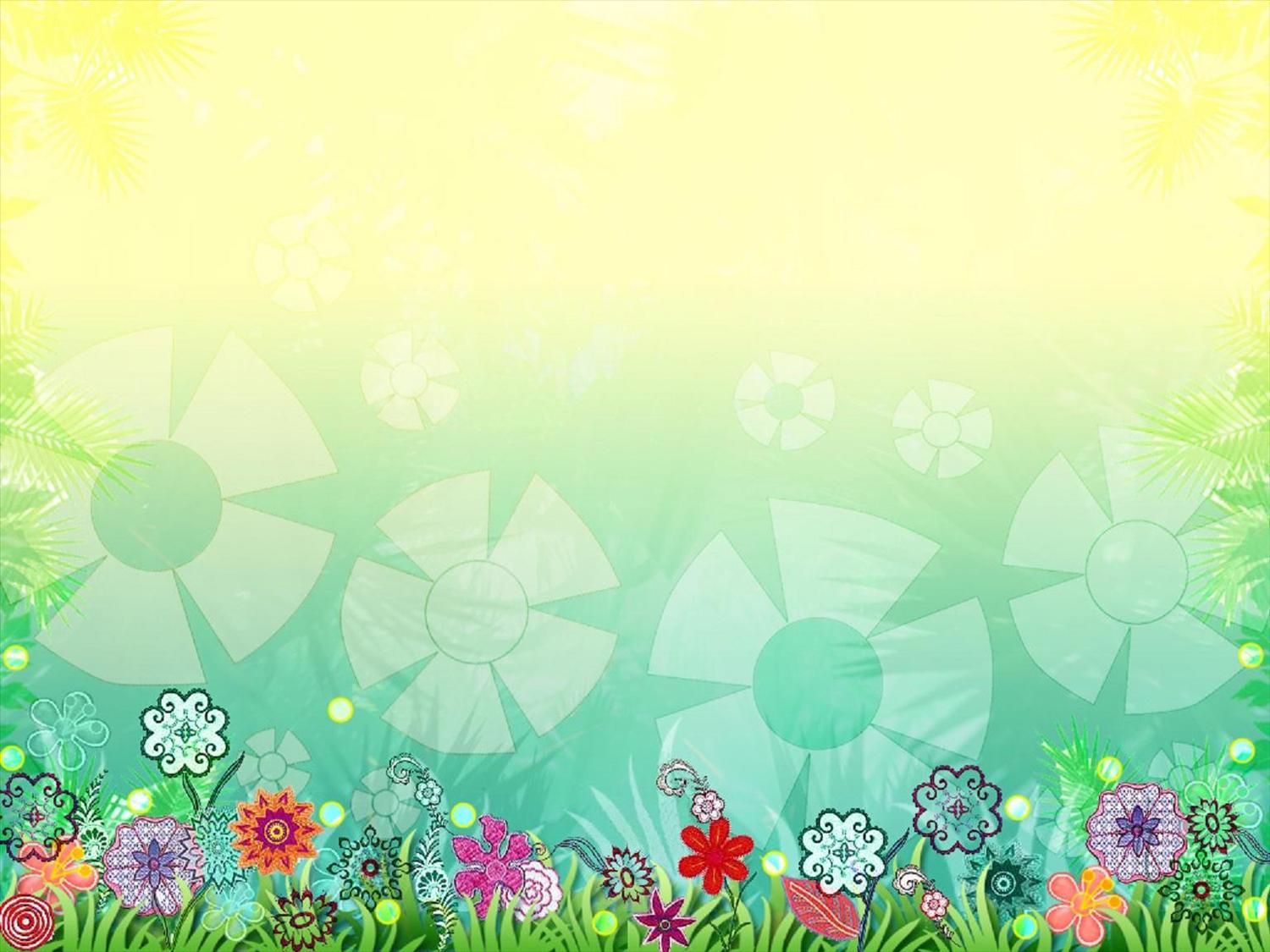 Актуальность проекта

Визуализация опорного образа развития живой системы 
на примере природного цикла созревания плодов 
помогает мотивировать ребенка на постоянное и
 не прерывное развитие творческого потенциала, 
как необходимое условие увеличения благ человека.
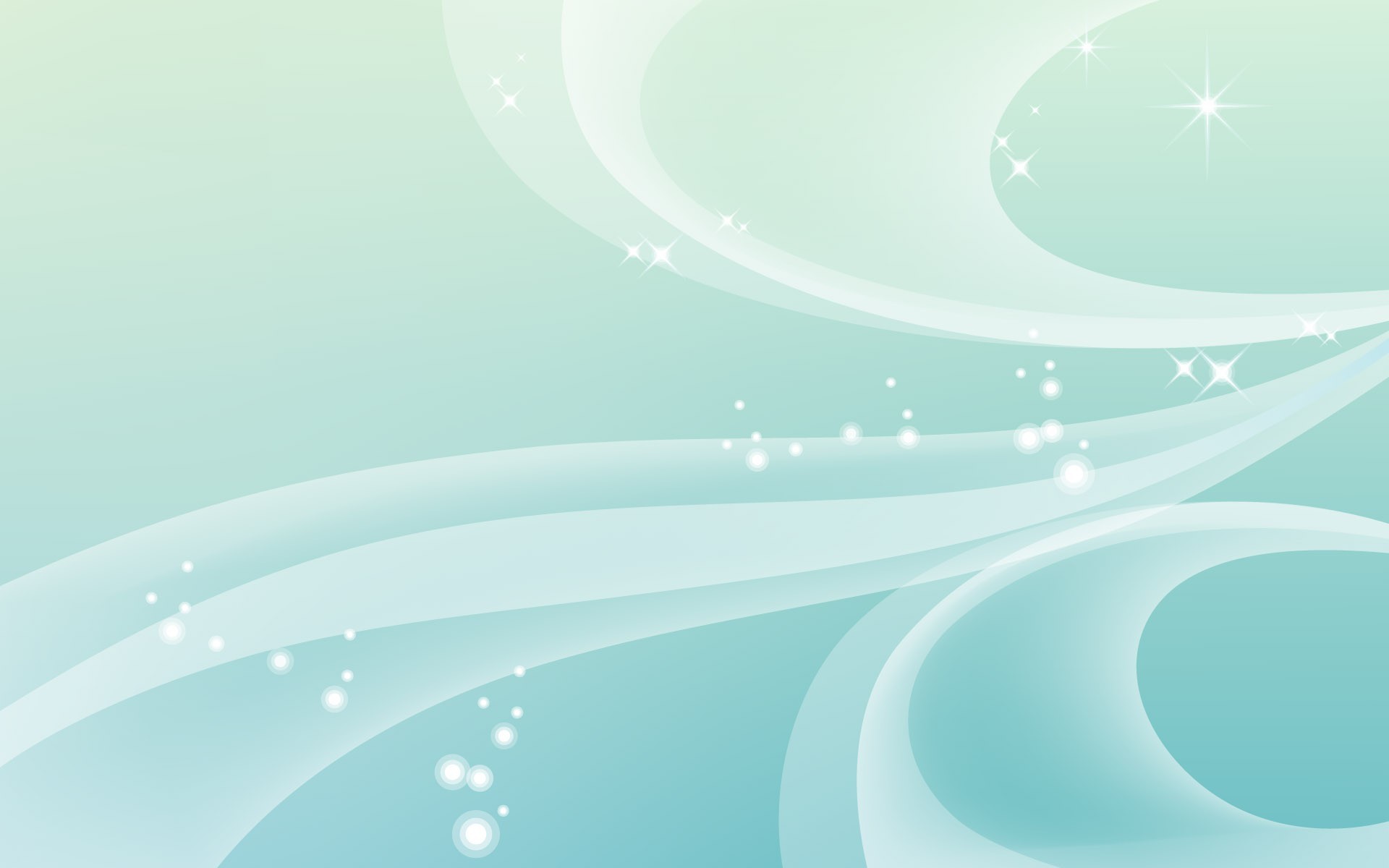 Тип проекта:
 творческий, исследовательский, игровой.
Возраст детей: 2-я младшая группа (3-4 года).
Продолжительность: 
кратковременно, 7 недель.
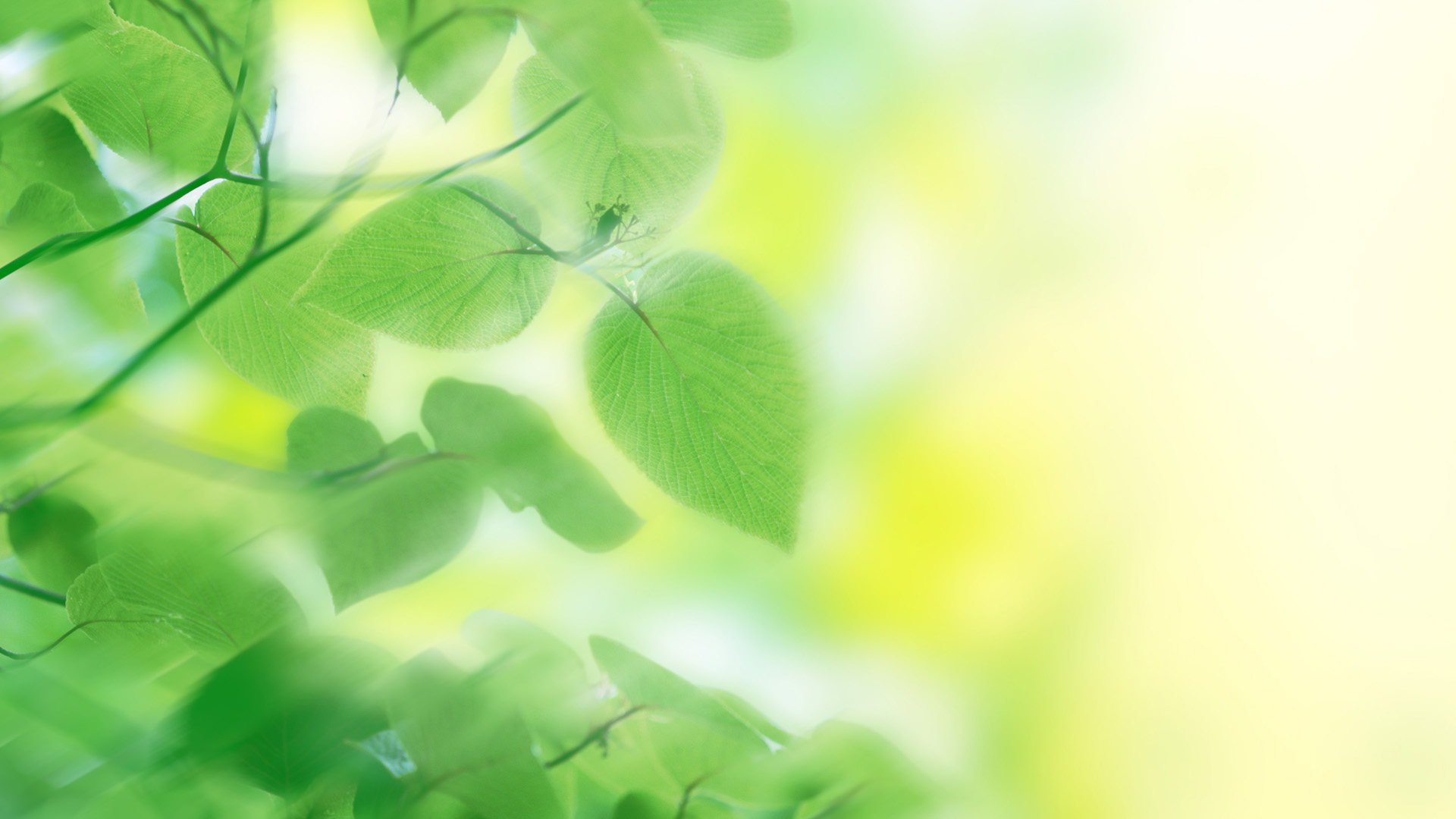 Цель: 

Формирование у ребенка универсального
  многомерного образа созревания, эволюции созревания,
  эволюции живой системы.     
       
 Гармонизация психологического состояния  ребёнка .
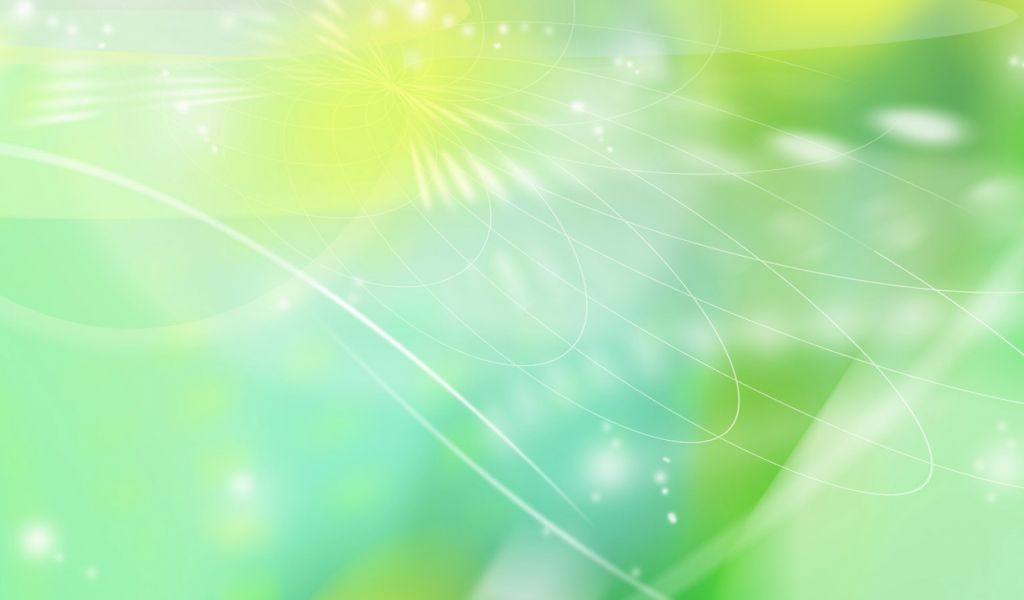 Задачи:
Образовательные:
      Учить детей первичным навыкам самоанализа, саморегуляции, гибкости и
 психической устойчивости в развитии.
Развивающие:
      Развивать у ребенка навык восприятия красоты, гармонии и порядка в Мире, 
его многоуровневой  природы .
      Развивать у ребёнка навык цветоразличения, восприятия непрерывного
цветоперехода в окружающей природе.
Воспитательные:
       Показать ребенку необходимость непрерывной наработки мастерства
 (развитие в себе новых навыков), как условие самосовершенствования
 и перехода на новые уровни развития.
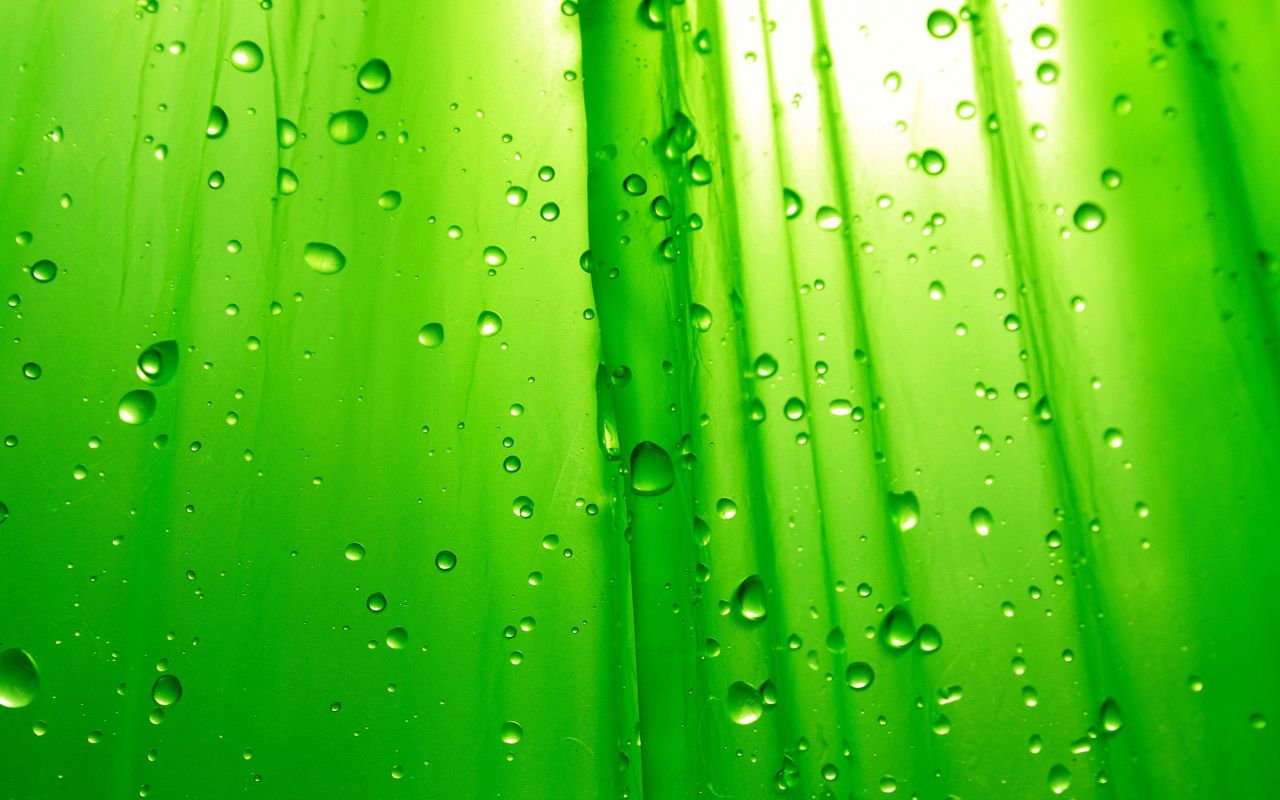 Оборудование и материал:


наглядный материал, 
лейка, банка из под сока; 
рассада, земля, вода.
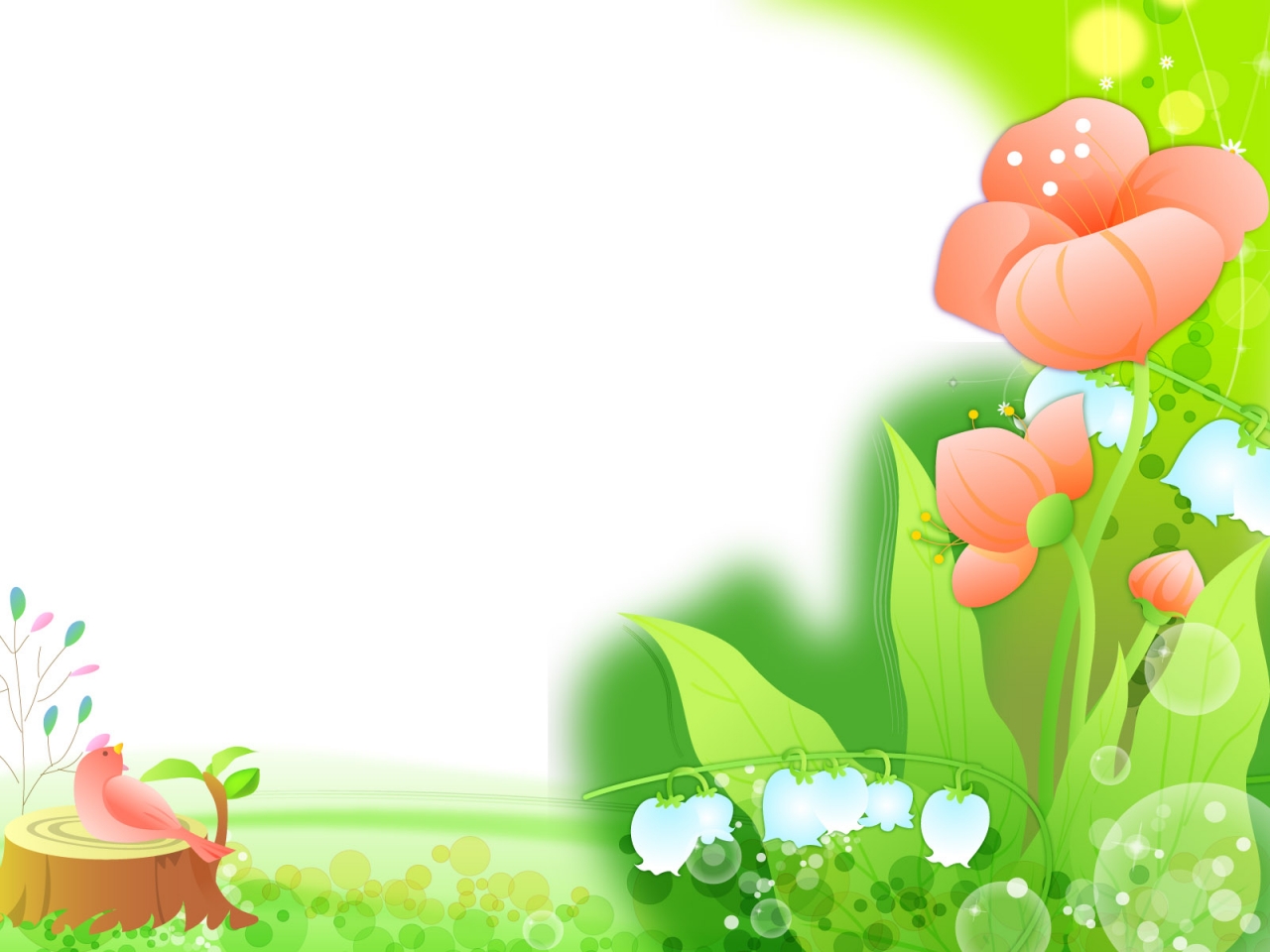 Исследовательский этап

1. Рассматривание рассады, посадка.
2.Опытно-экспериментальная деятельность: «Строение растения», «Условия, 
необходимое для жизни растения», «рост, развитие растения».
3. Занятия с детьми: «Цикл бесед на тему «Созревание», «дети 2-3 года», «дети 3-4 года»,
 «дети 4-5 лет». Н.А.Кузнецова.
4. Проведение дидактической игры «Созревание».
5. Рассматривание иллюстраций, картин с изображением плодов (сравнить их по цвету,
 форме, размеру, вкусу).
Беседы о наработке мастерства (развития в себе новых навыков, способностей),
как условие перехода на новые уровни развития.
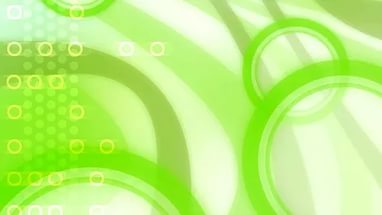 Предполагаемые результаты: 

 ННОД с данным пособием предлагает цикл бесед для формирования
 у ребенка опорного образа созревания, развития живой системы 
«Человек» на примере природного цикла созревания плода помидора. 
Беседы с наглядным пособием «Мы растем, мы созреваем» 
способствуют интеграции сознания, развитию позитивного мышления, 
наработке гибкости и психической устойчивости, 
гармонизации межличностных отношений и образа «Я ребенка».
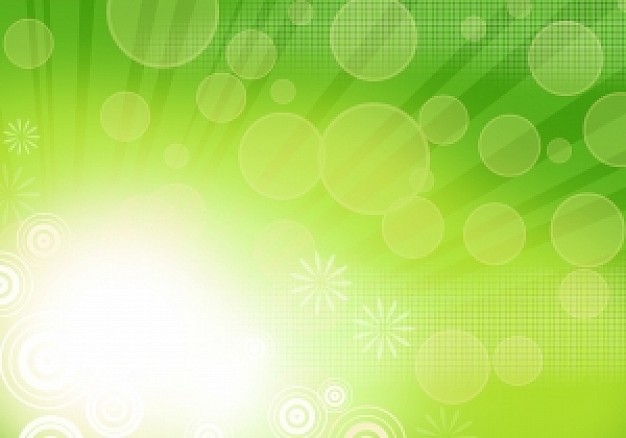 Деятельность детей:

Посадка рассады в землю.
Уход за растением.
Наблюдение за ростом и цветением помидора, процесс
 созревания плодов на процесс созревания, 
развития личности человека.
Игровая деятельность.
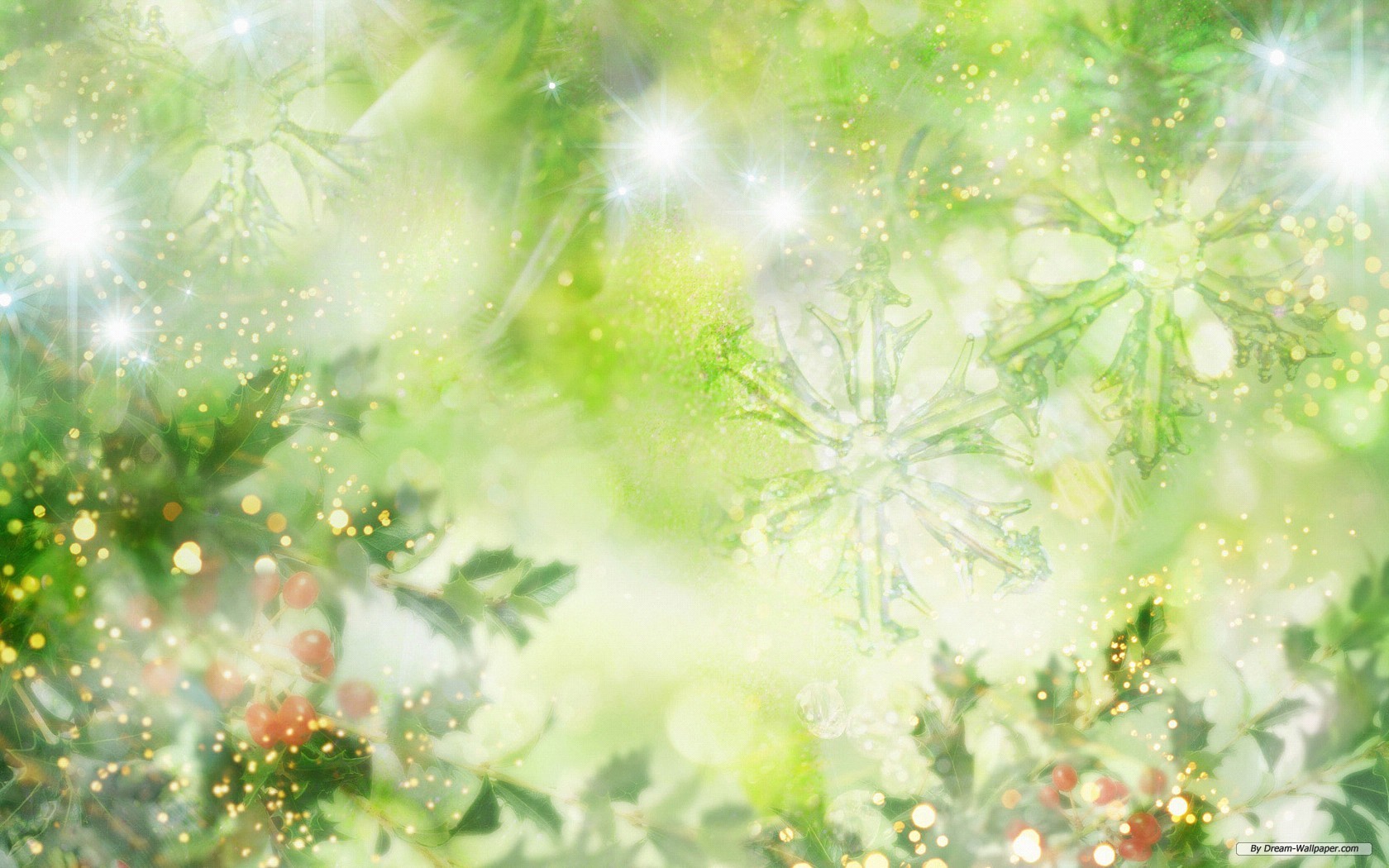 Художественно-творческая деятельность детей

Аппликация на тему «Созревание»
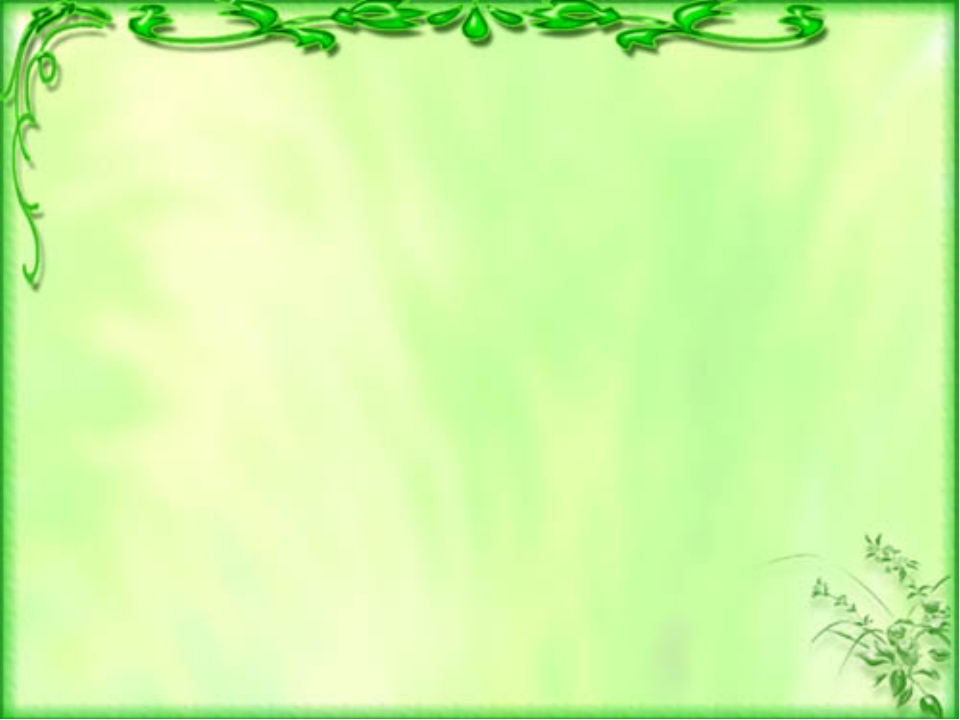 Беседы о наработке мастерства
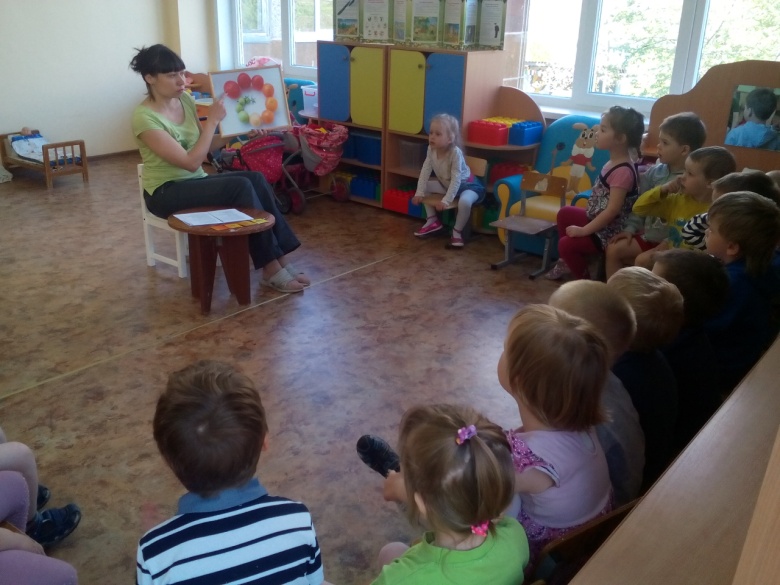 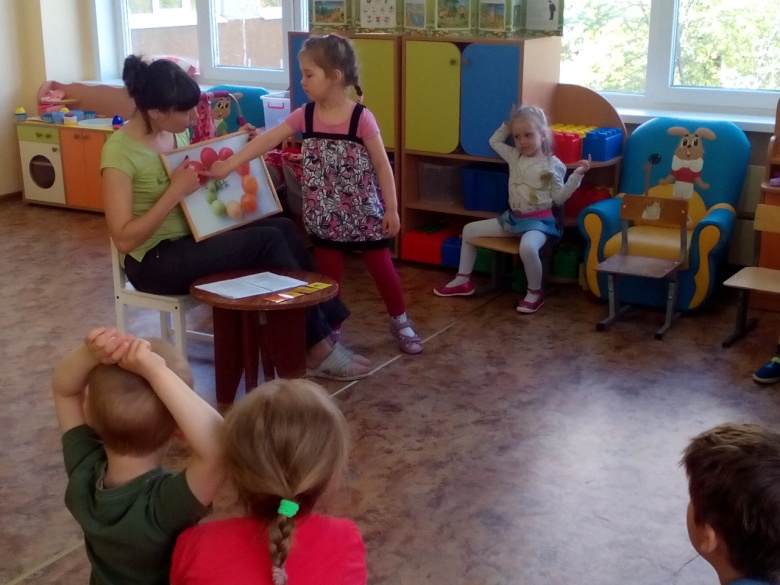 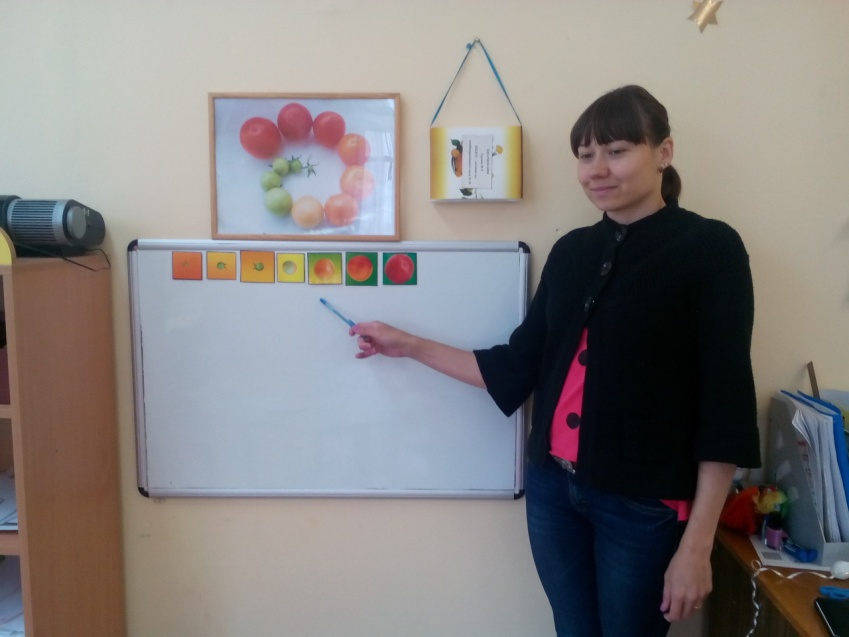 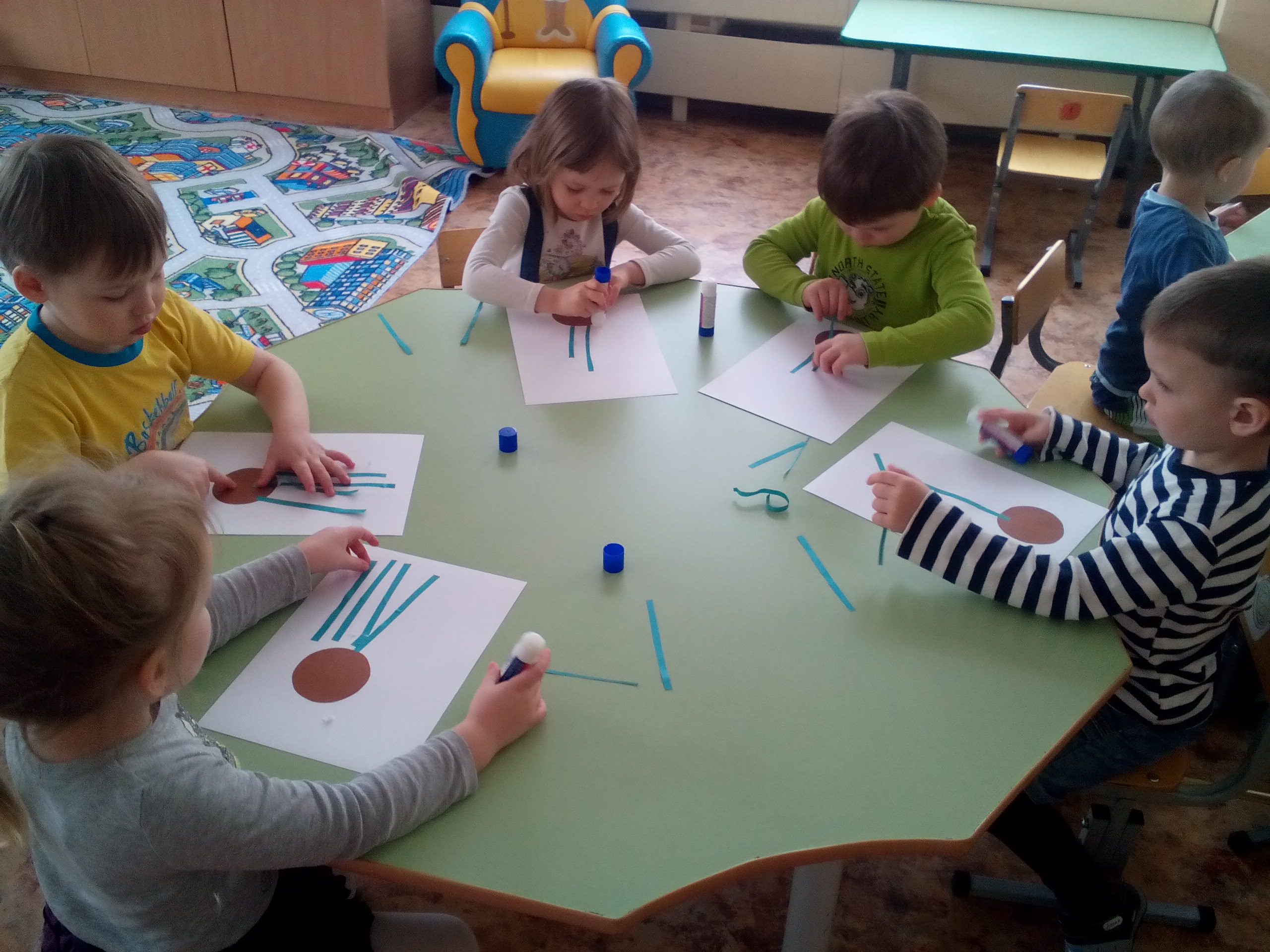 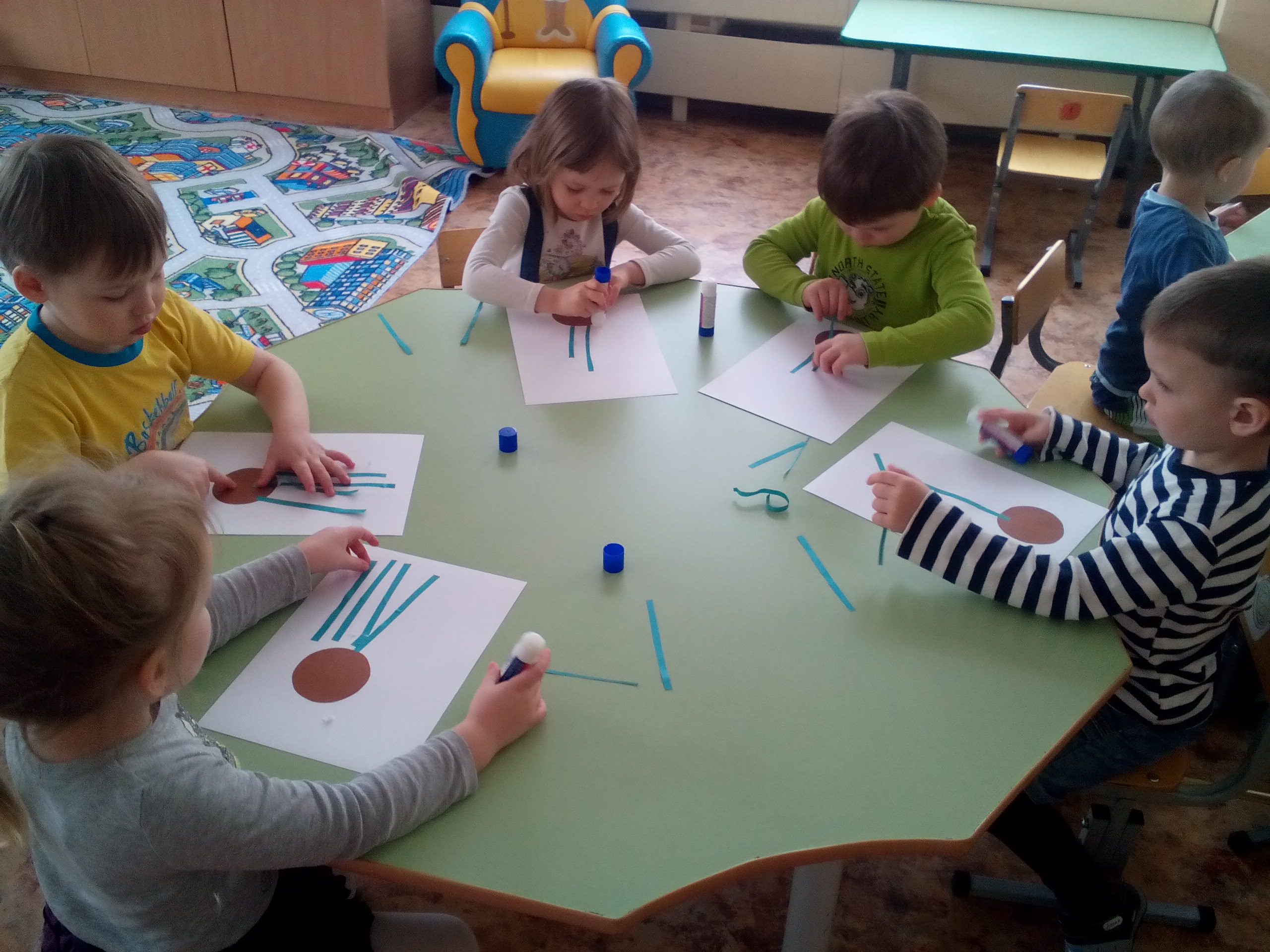 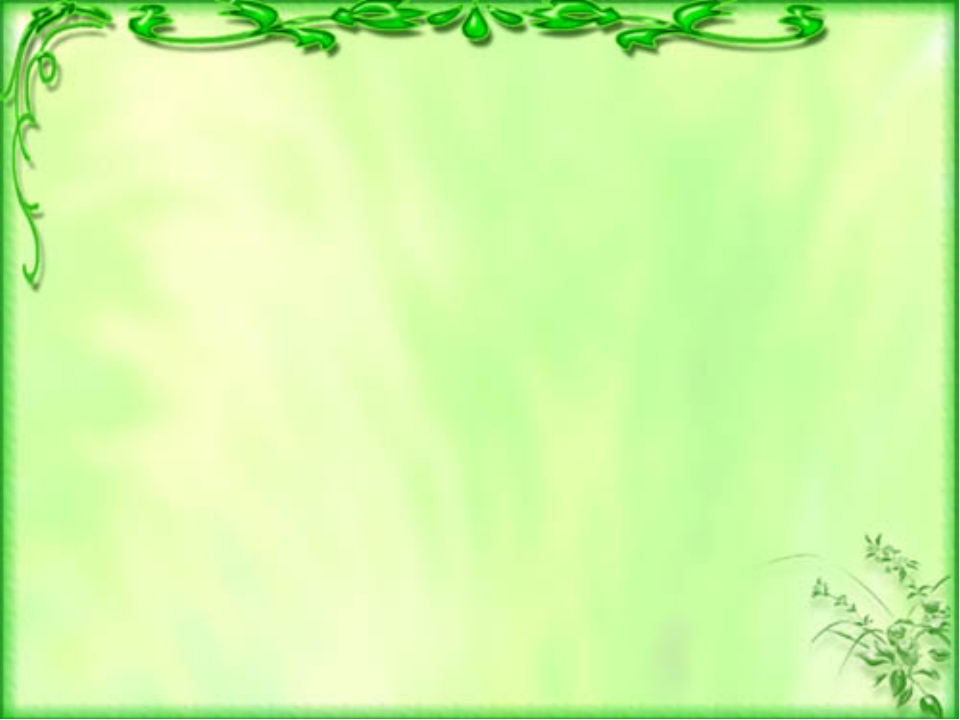 Строение растения
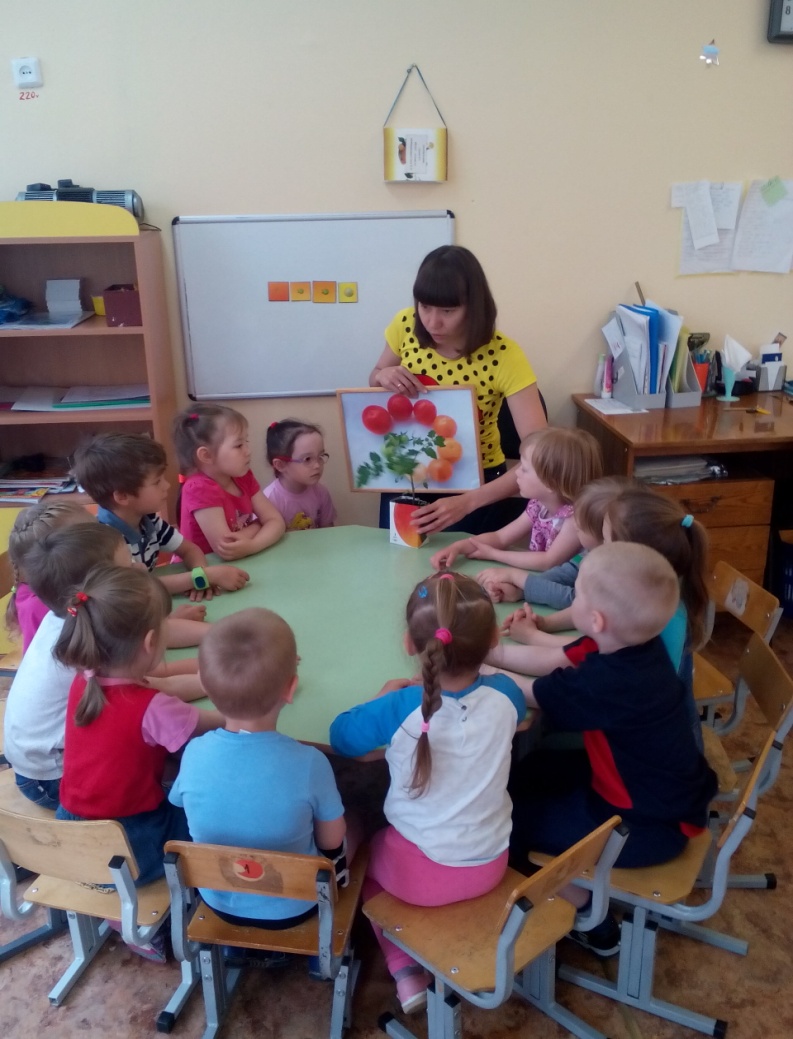 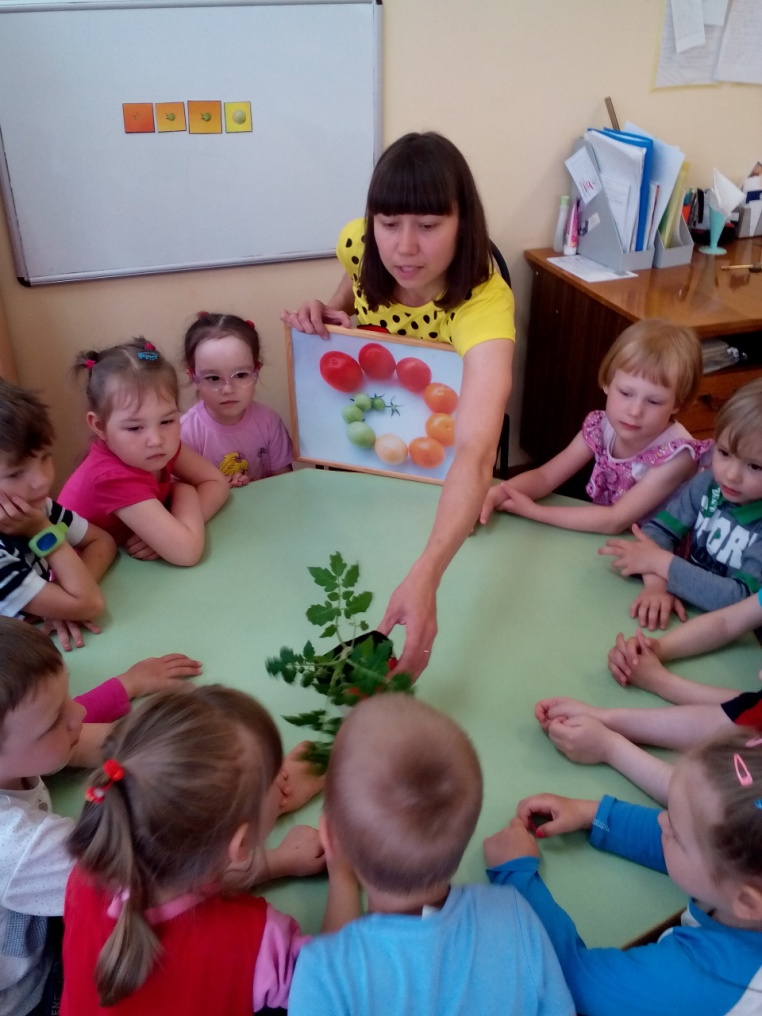 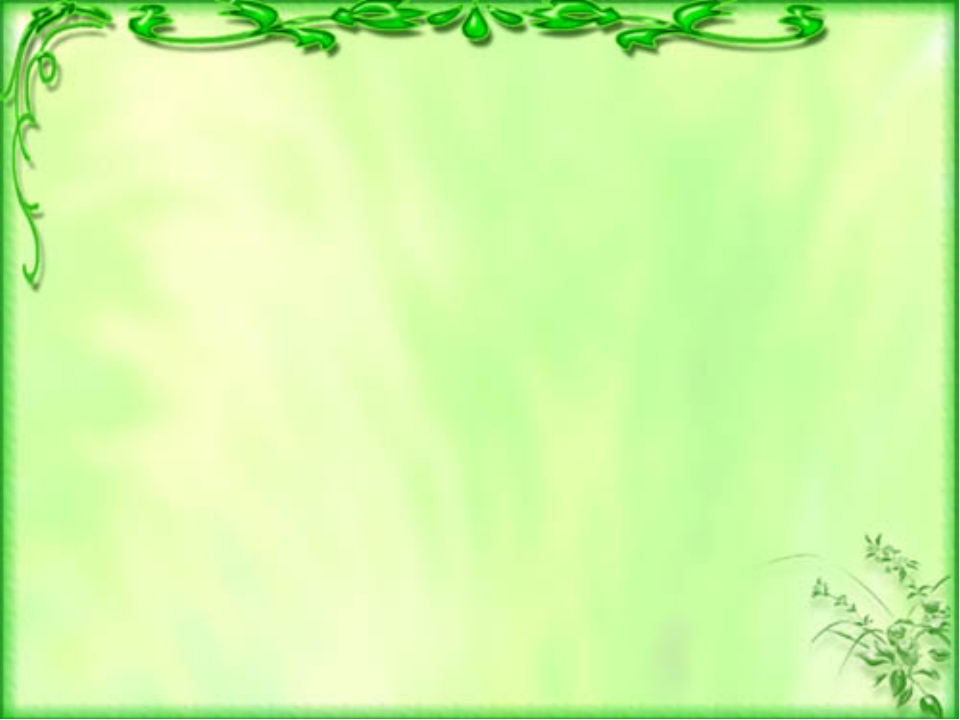 Рост,  развитие растения
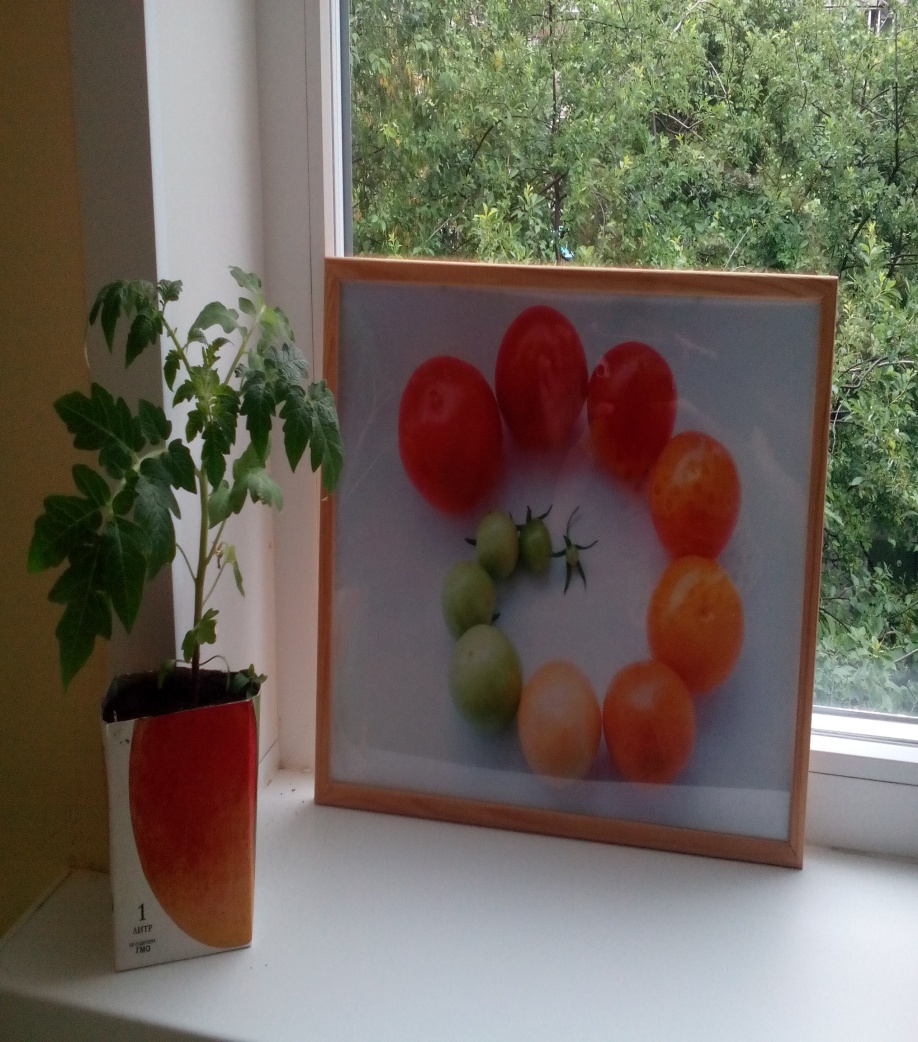 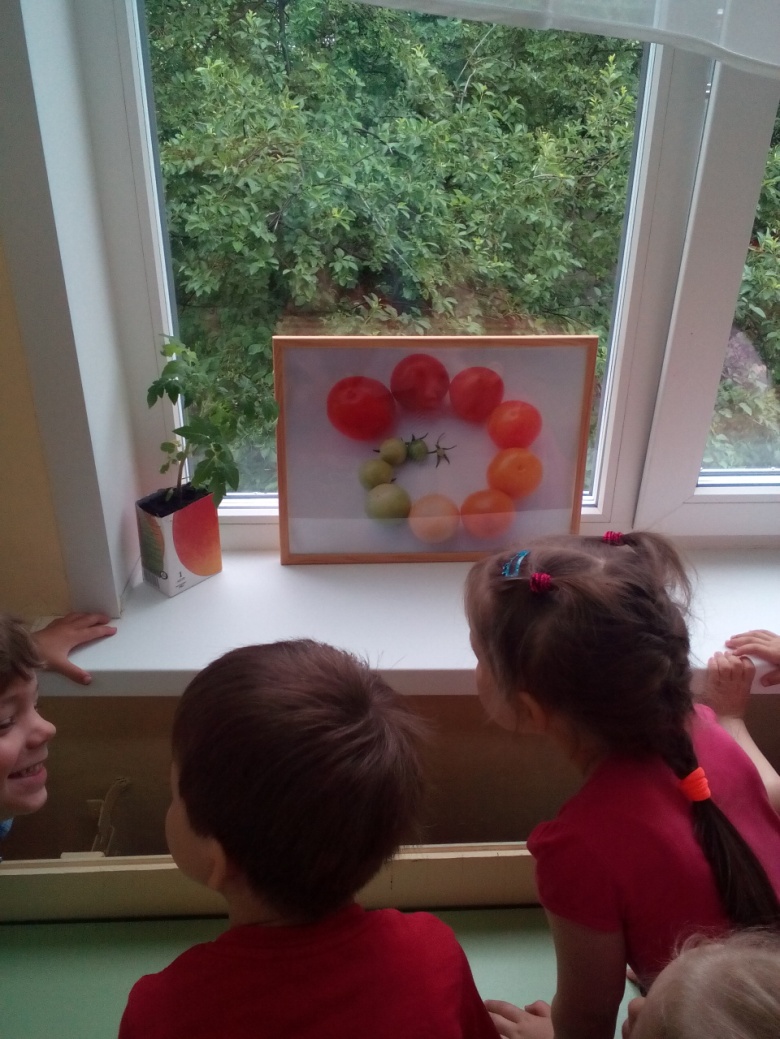 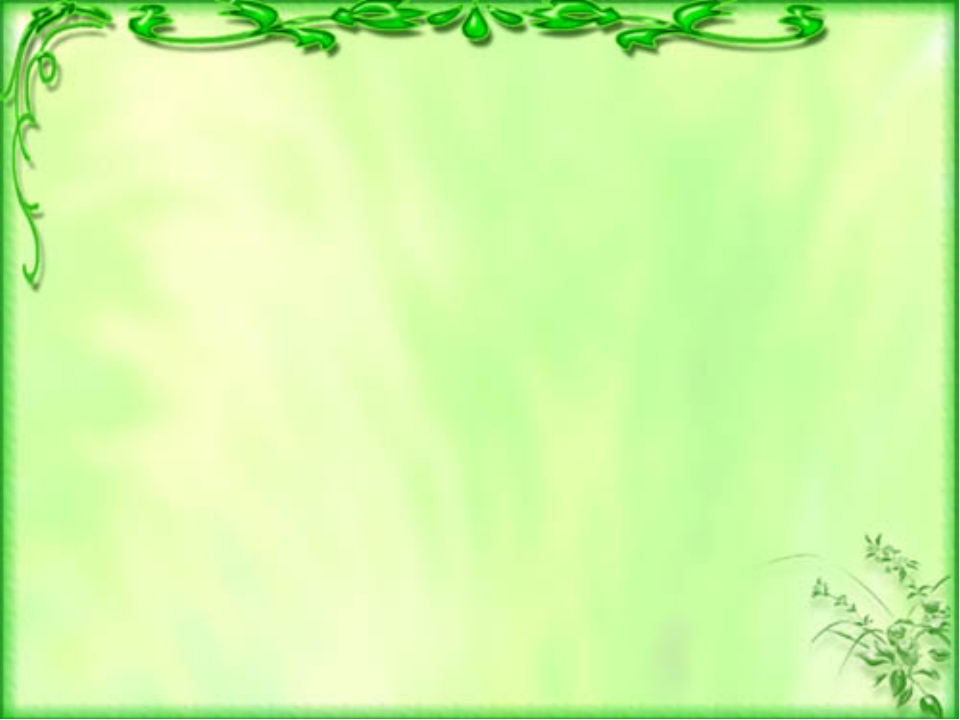 Помидорный цветочек
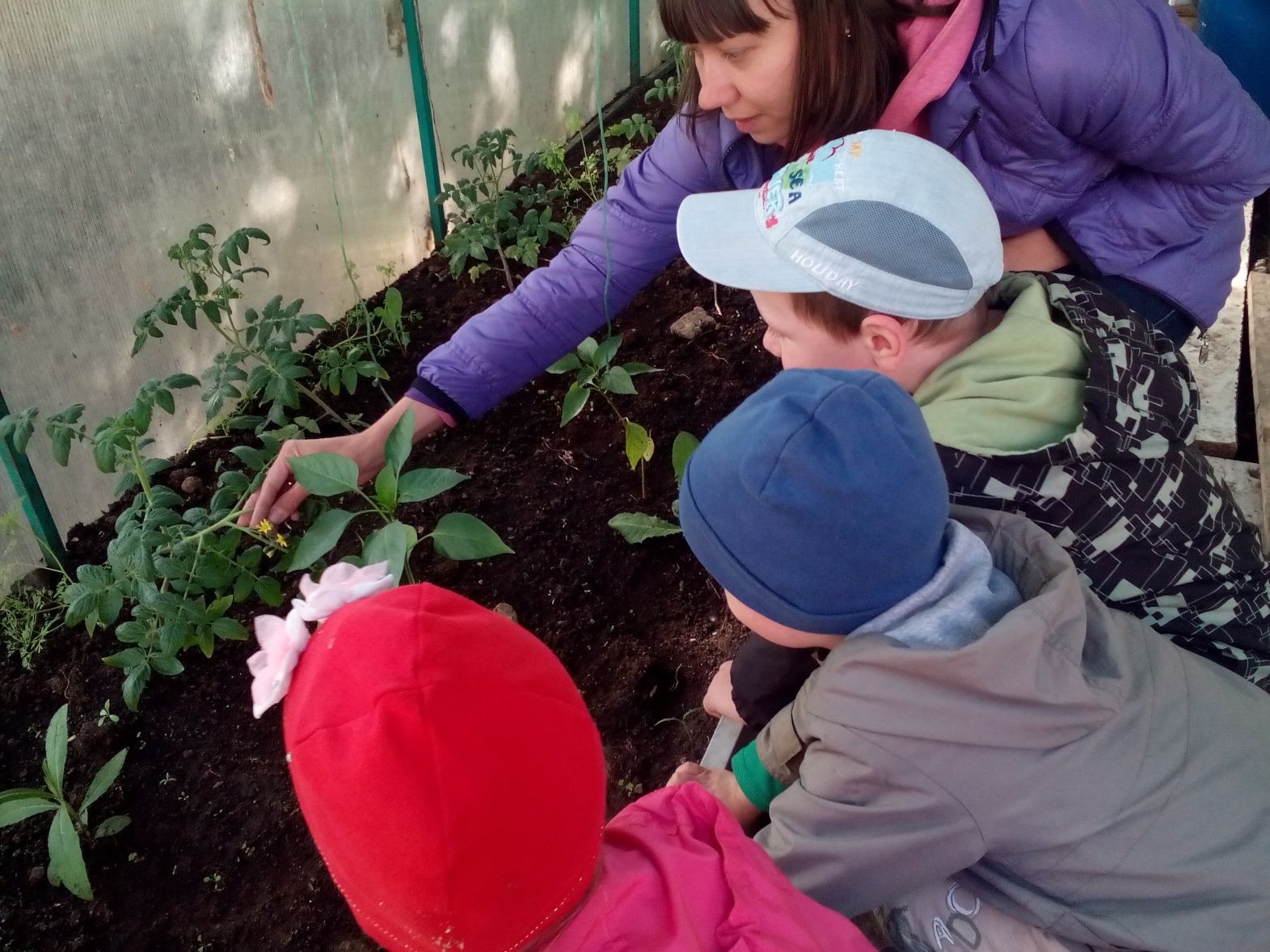 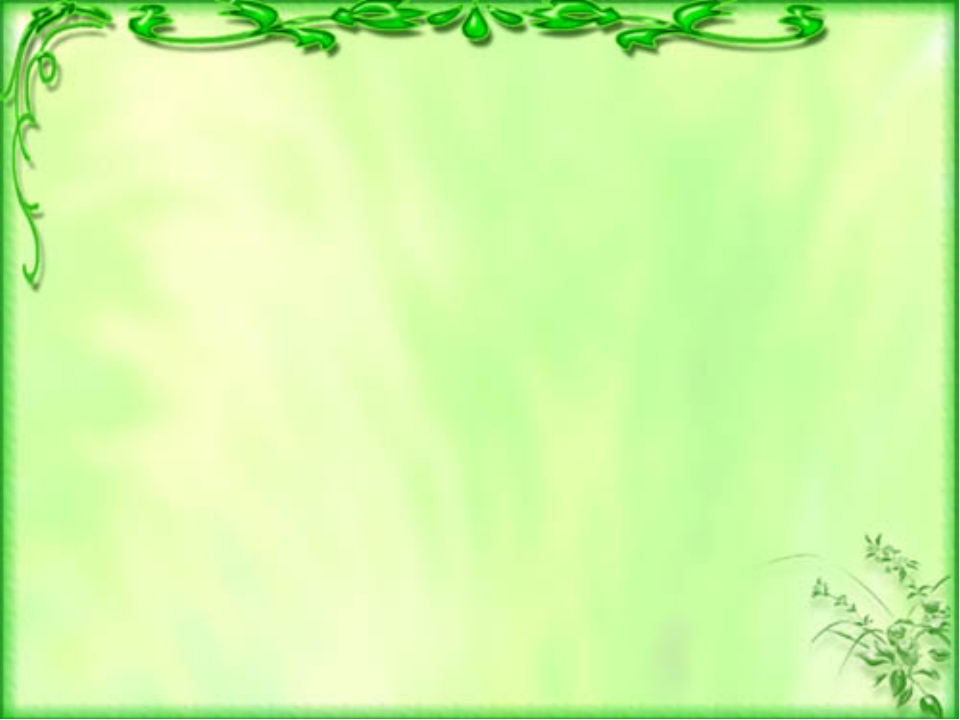 А вот и помидорки!
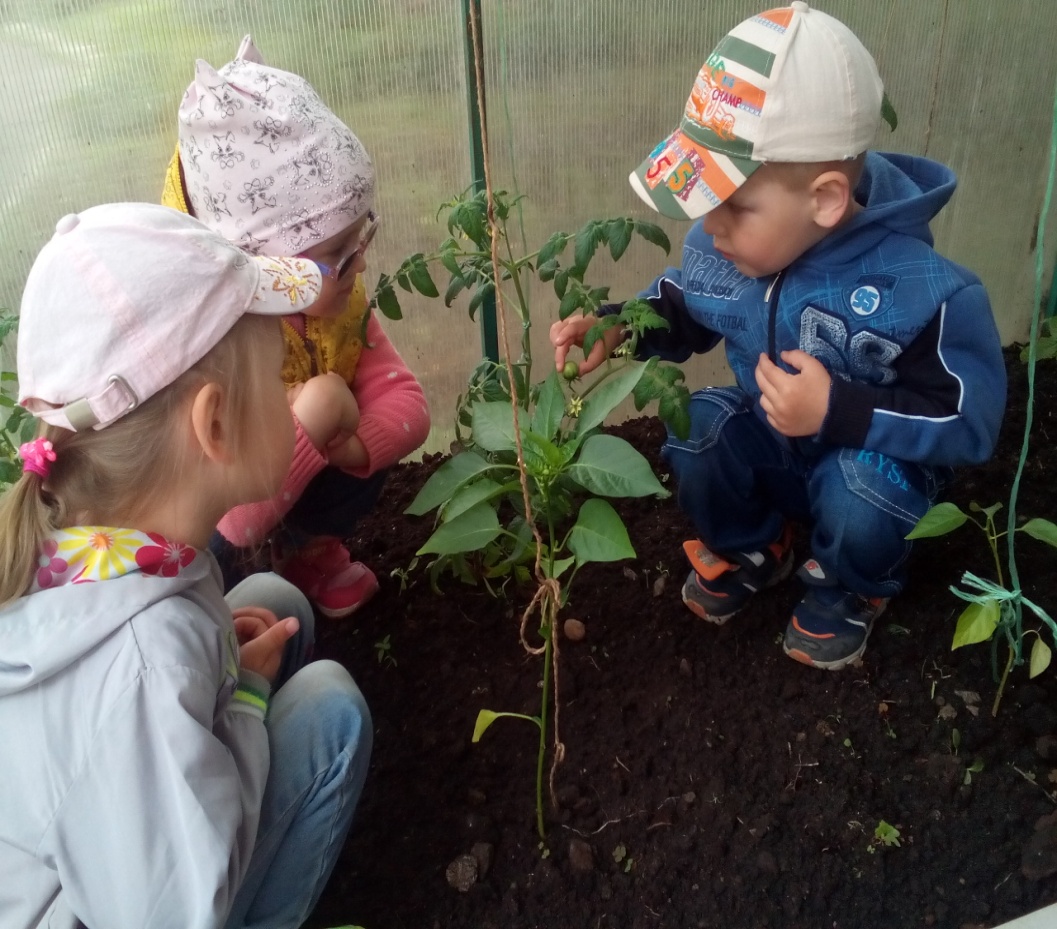 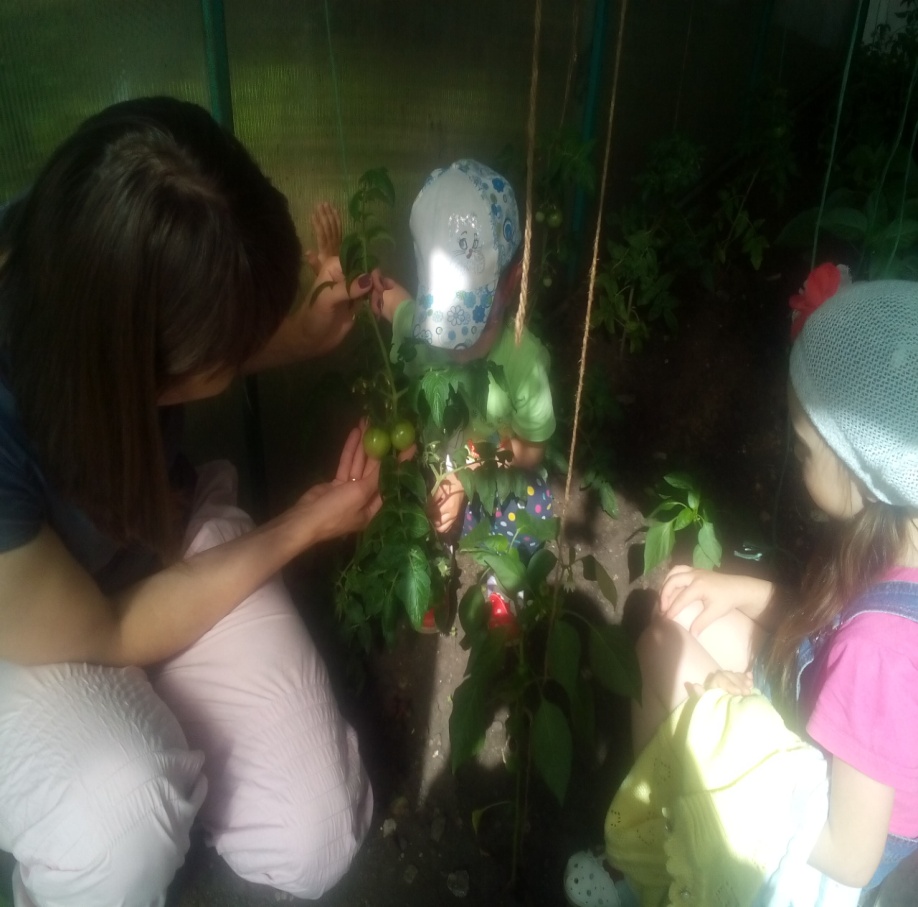 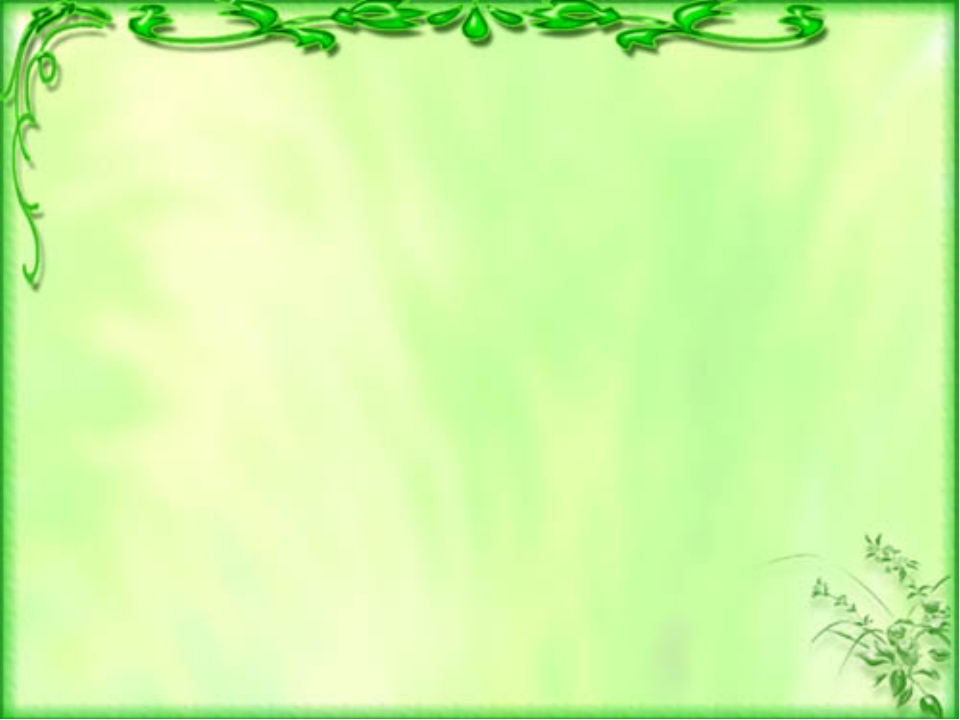 Аппликация на тему «Созревание»
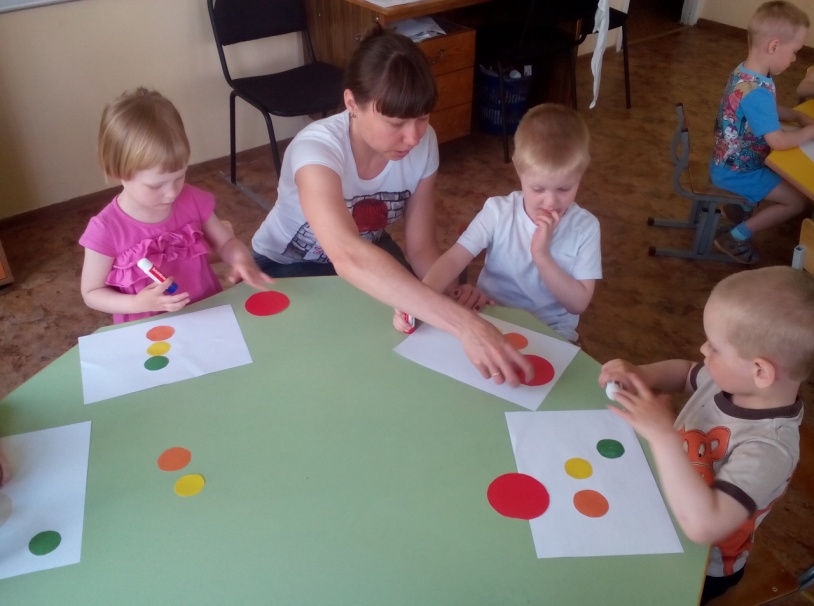 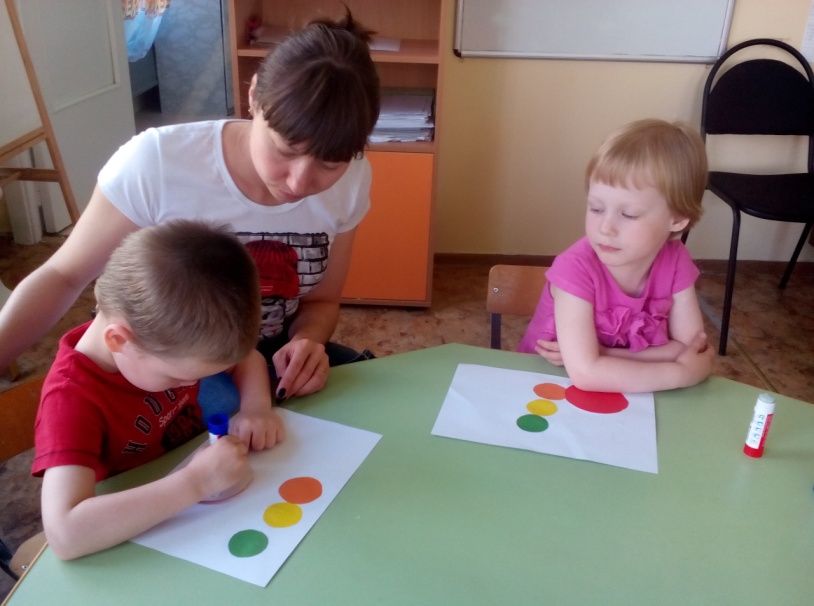 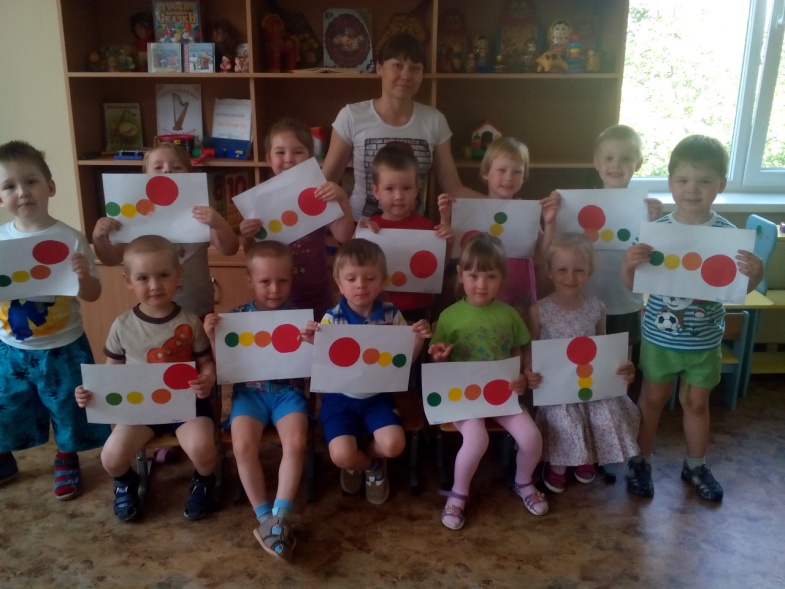